Министерство образования Республики МордовияПортфолио Алютова Виктора Вячеславовичатренера-преподавателя по греко-римской борьбе МУДО «СДЮСШ №4» г.о.Саранск
Дата рождения: 06.10.1994

Профессиональное образование: Педагогическое образование, бакалавр, МГПИ им. М.Е. Евсевьева  № диплома 101305 0679860, дата выдачи 29 января 2018 г.

Стаж педагогической работы (по специальности): 3 года

Общий трудовой стаж: 9 лет

Повышение квалификации: «Организационно-педагогическое сопровождение одаренных детей в образовательных организациях»
ПРЕДСТАВЛЕНИЕ
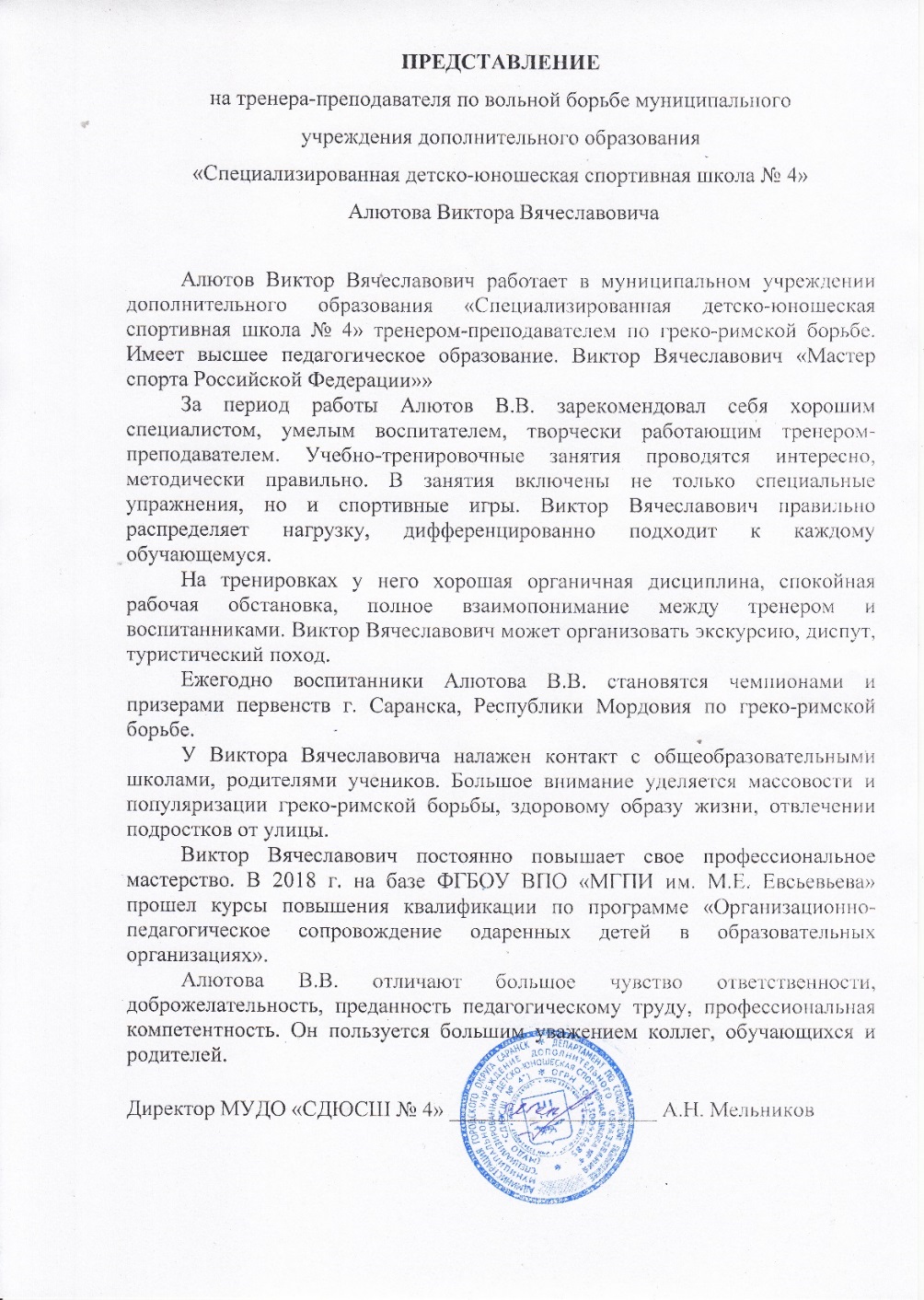 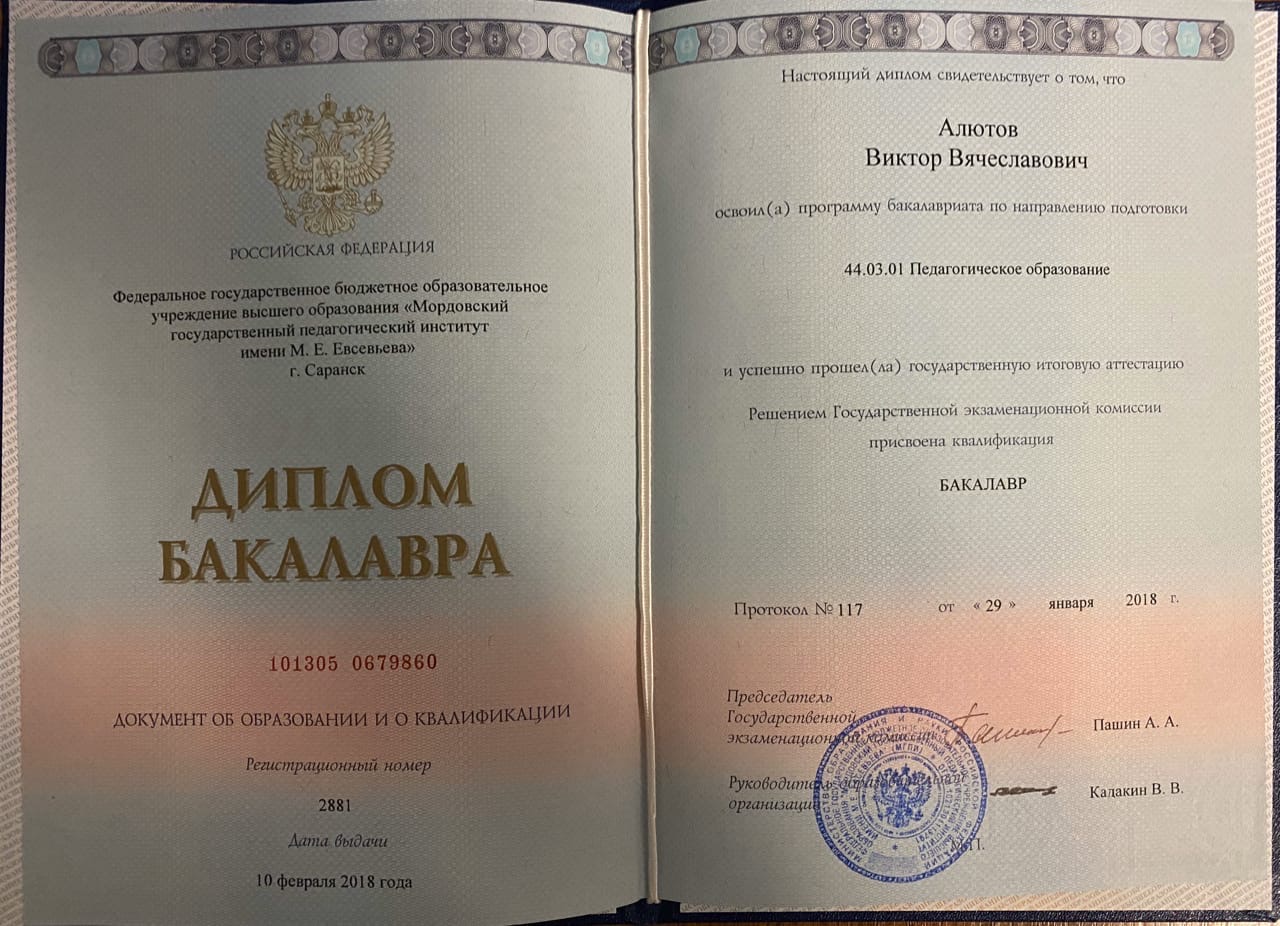 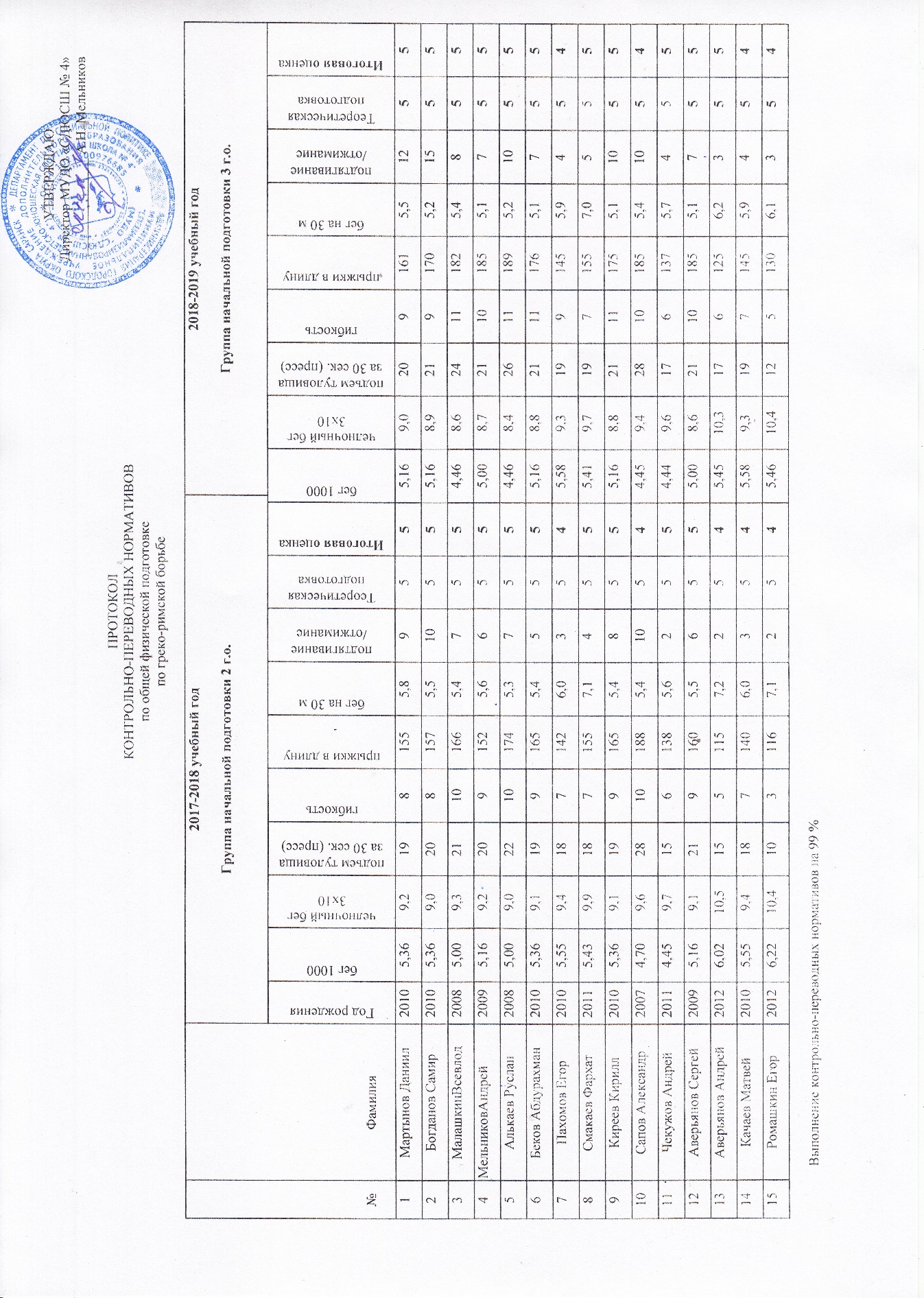 2.Степень обеспечения повышения уровня подготовленности воспитанников
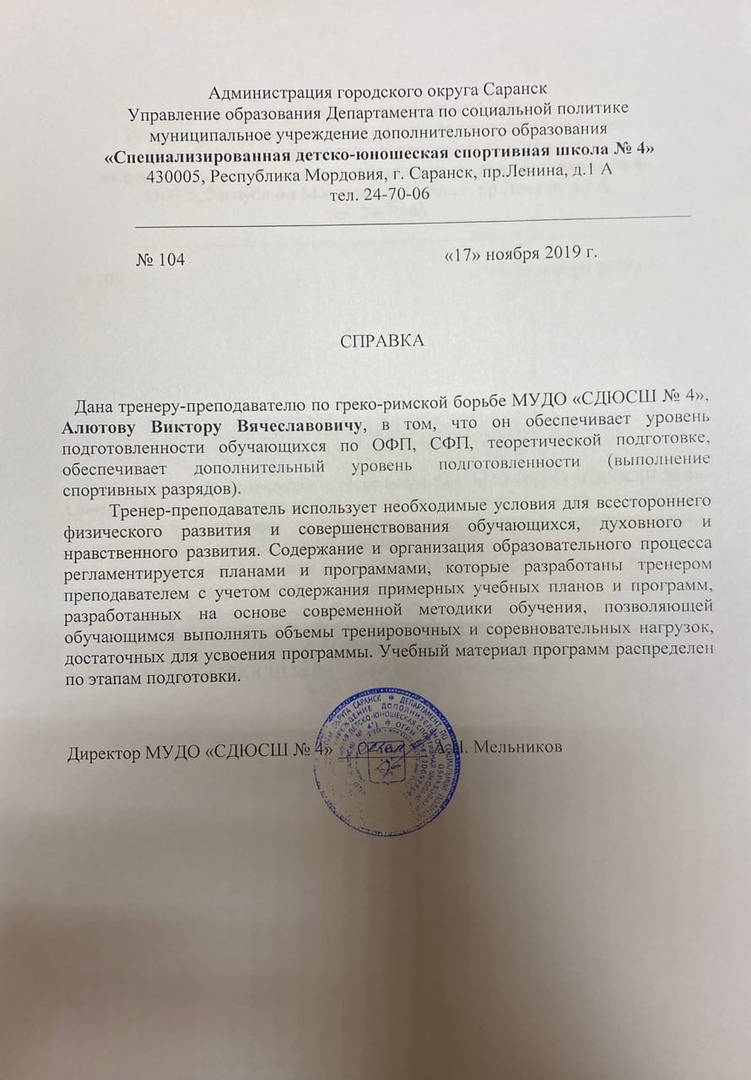 4.Результаты анализа текущей документации
Согласно нормативных документов, имеется следующая учебная документация:
Журнал учета работы учебных групп
Личные дела на  обучающихся (заявление, личные карточки)
Протоколы контрольных переводных нормативов
Календарный план спортивно-массовых мероприятий
Протоколы, положения соревнований
Учебные планы и рабочий план конспект
План воспитательной  и культурно-массовой работы с обучающимися
Перспективный план
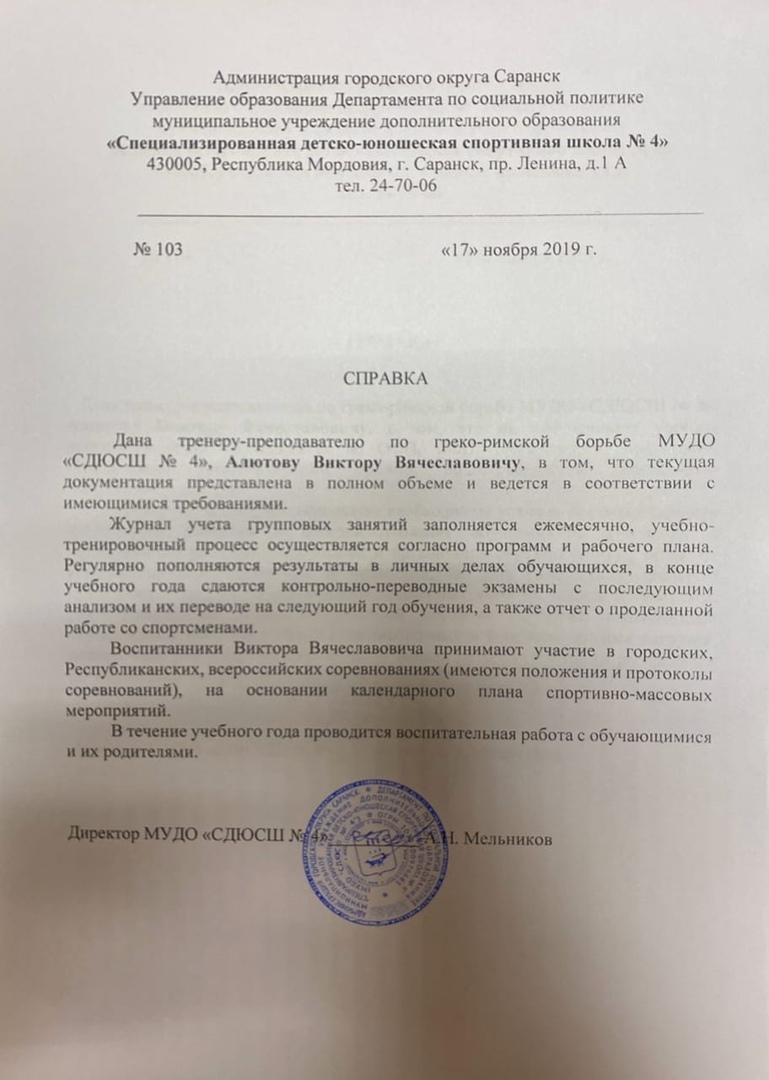 7.Проведение открытых мастер-классов, открытых занятий, мероприятий (очно)
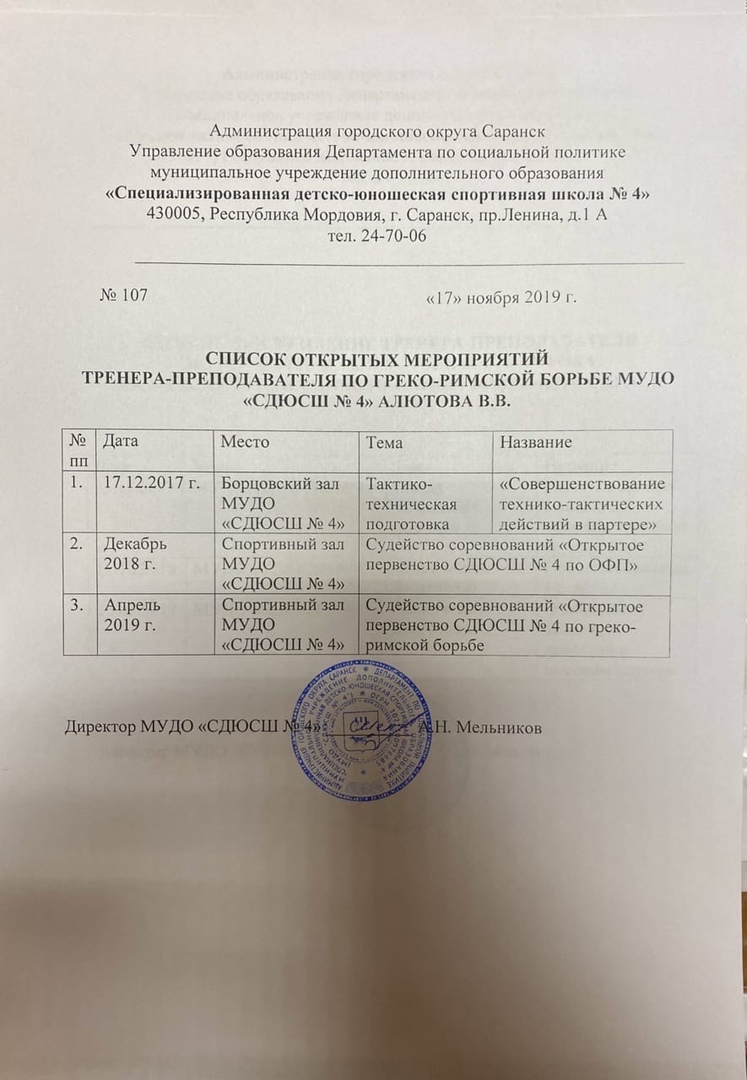 8.Выступление на заседаниях, методических советов, научно-практических конференциях, педагогических чтениях, семинарах, секциях, форумах, радиопередачах (очно)
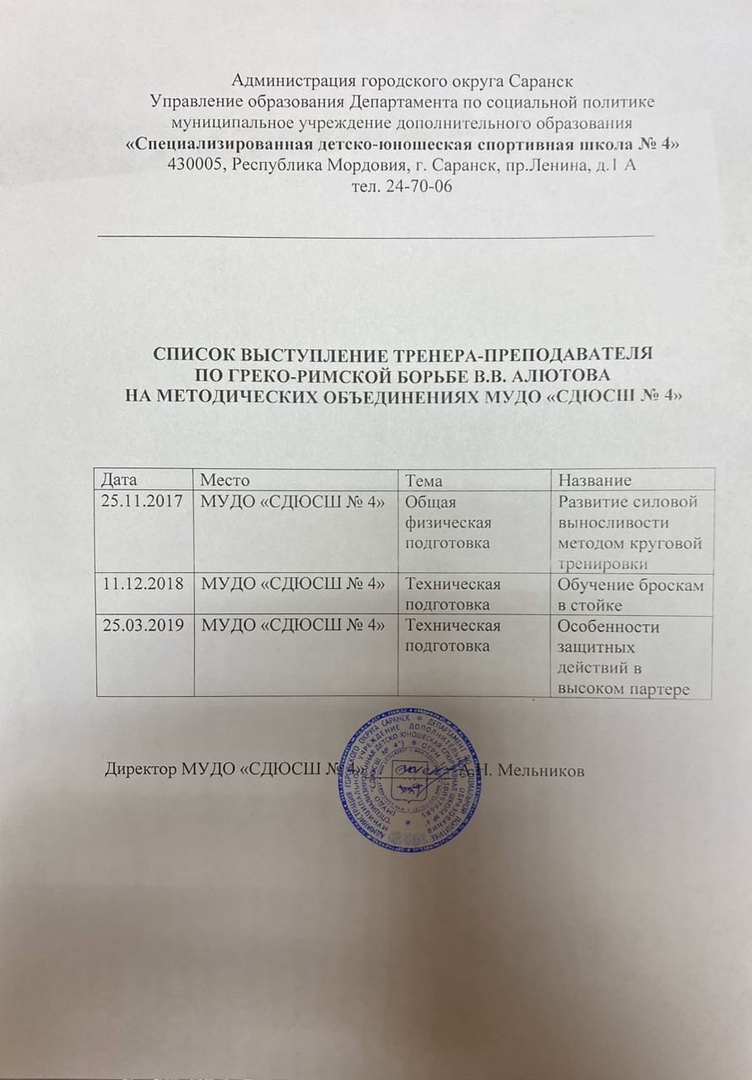 9.Результаты участия воспитанников в официальных соревнованиях
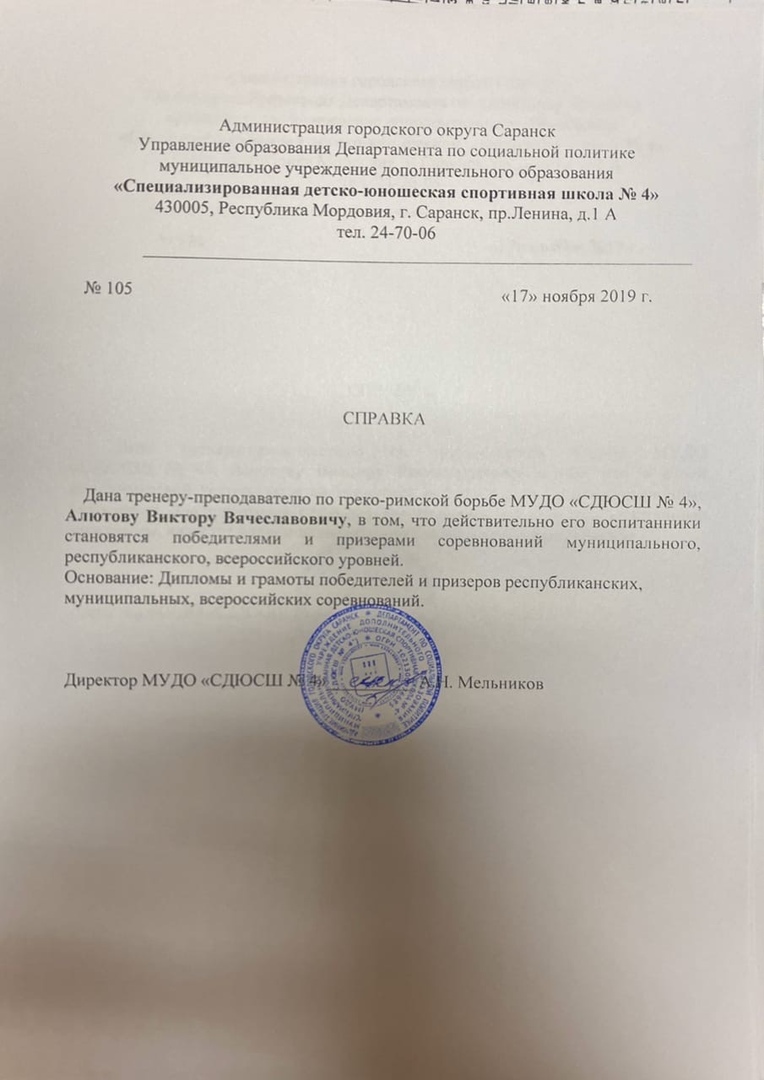 Первенство городского округа Саранск по греко-римской борьбе среди младших юношей, Саранск 2017 г.
Малашкин Всеволод – 3 место
Алькаев Руслан – 2 место
Мельников Андрей – 3 место
Первенство Лямбирского муниципального района по греко-римской борьбе среди юношей, с. Б. Елховка, 2019 г.
Мартынов Данила – 3 место
Богданов Самир – 1 место
Открытое первенство муниципального учреждения дополнительного образования «Специализированная детско-юношеская спортивная школа № 4» среди младших юношей 2008-2010 г.р., Саранск 2019 г.
Богданов Самир – 1 место
Малашкин Всеволод – 3 место
Мартынов Данила – 2 место
Открытое первенство городского округа Саранск по греко-римской борьбе среди юношей, Саранск 2018 г.
Богданов Самир – 1 место

Всероссийский турнир по спортивной борьбе на призы В.А. Кокурина и выпускников, Саранск 2017 г.
- Мартынов Данила – 3 место
-
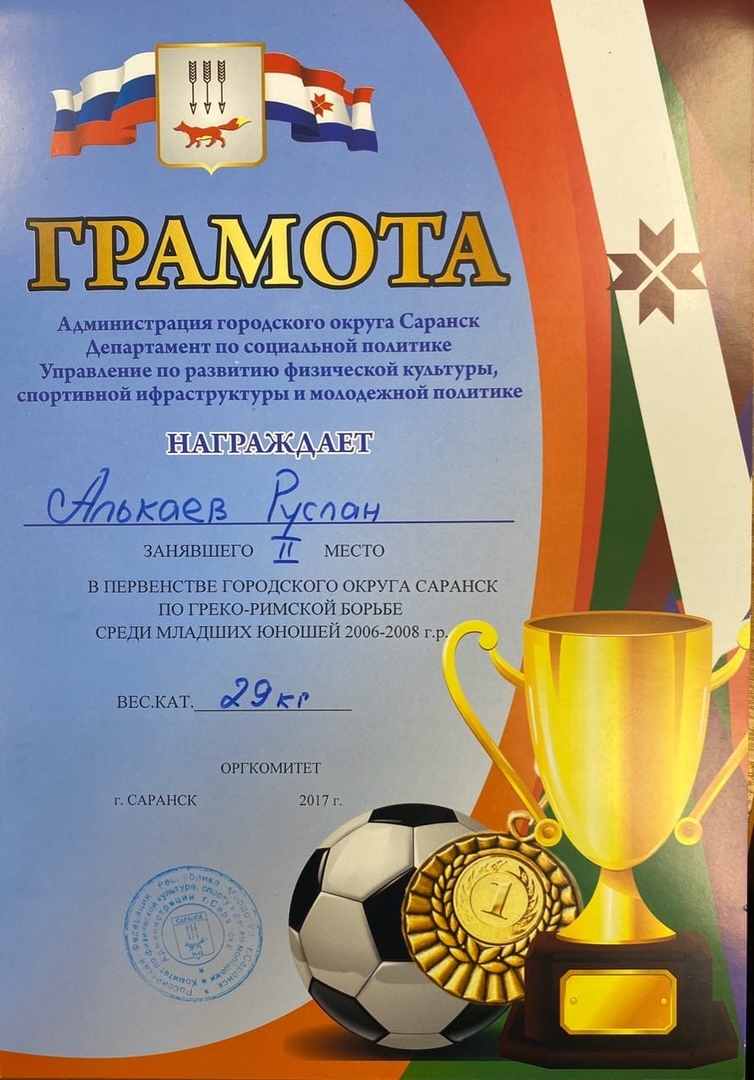 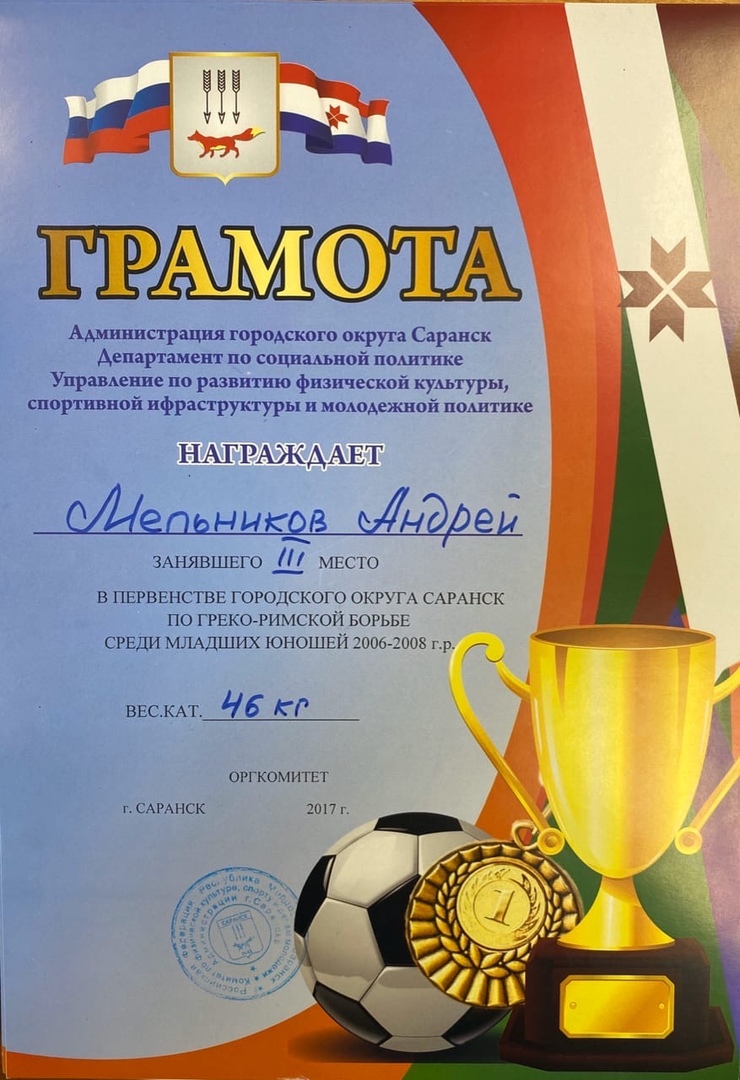 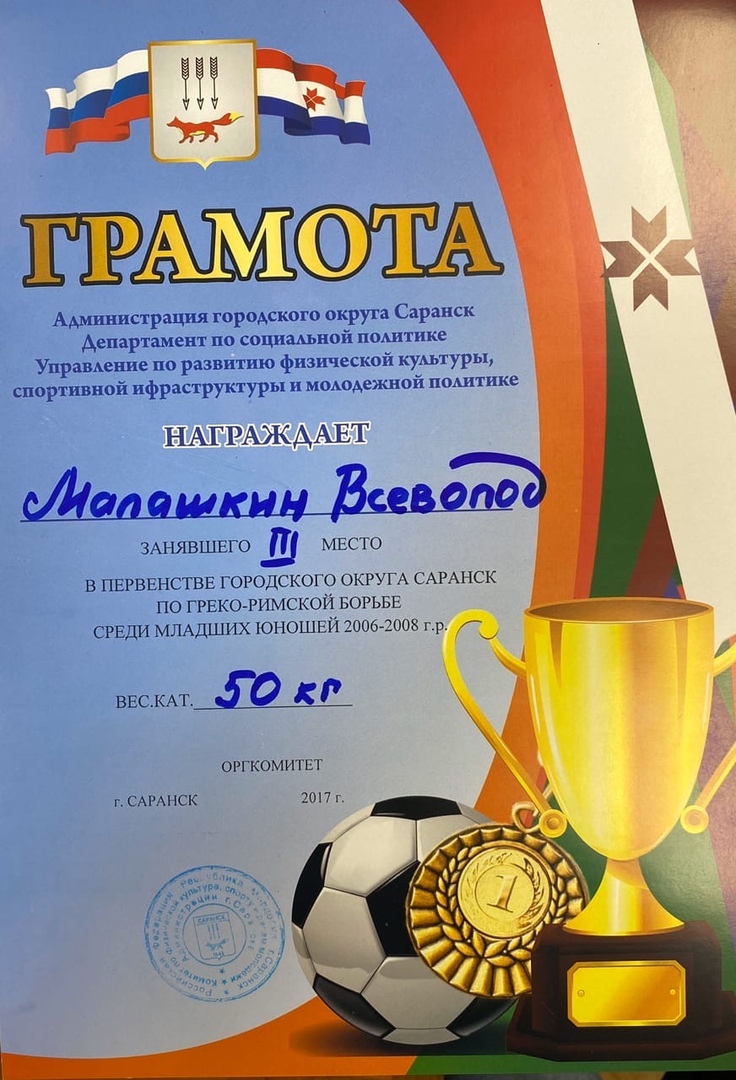 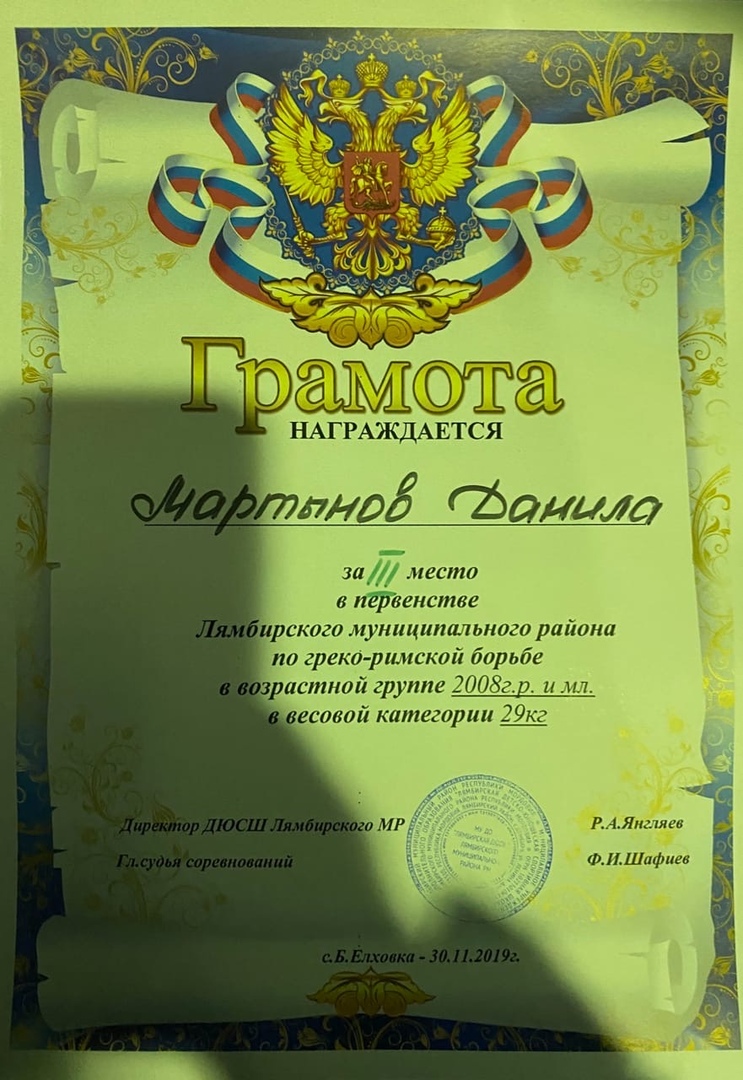 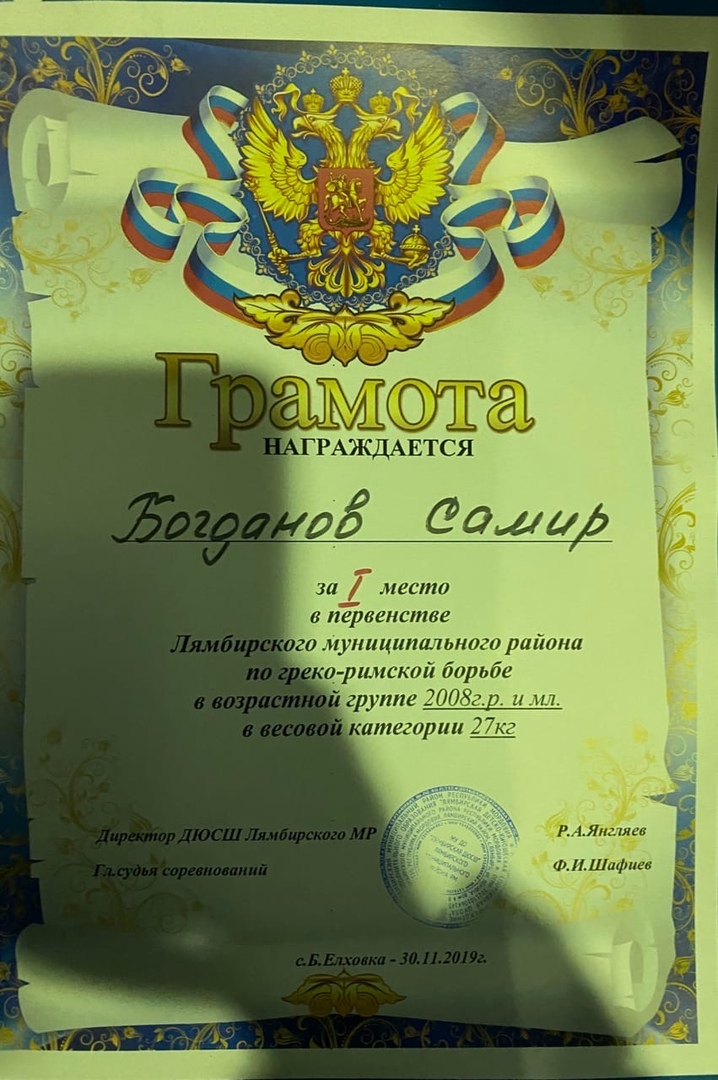 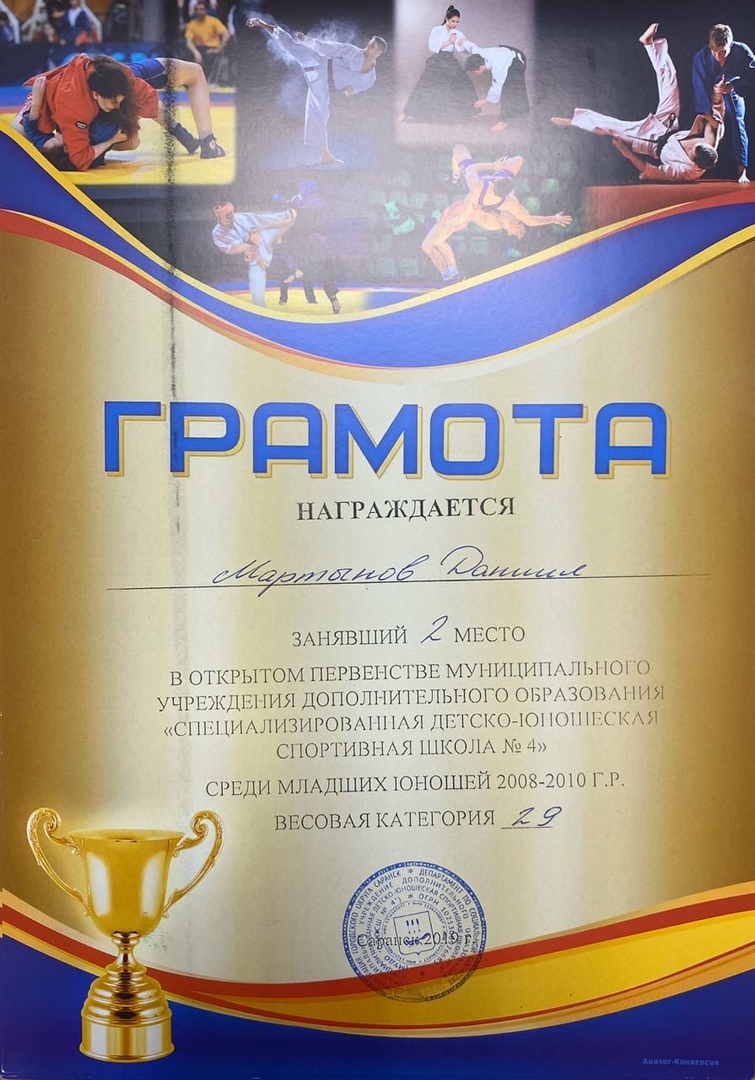 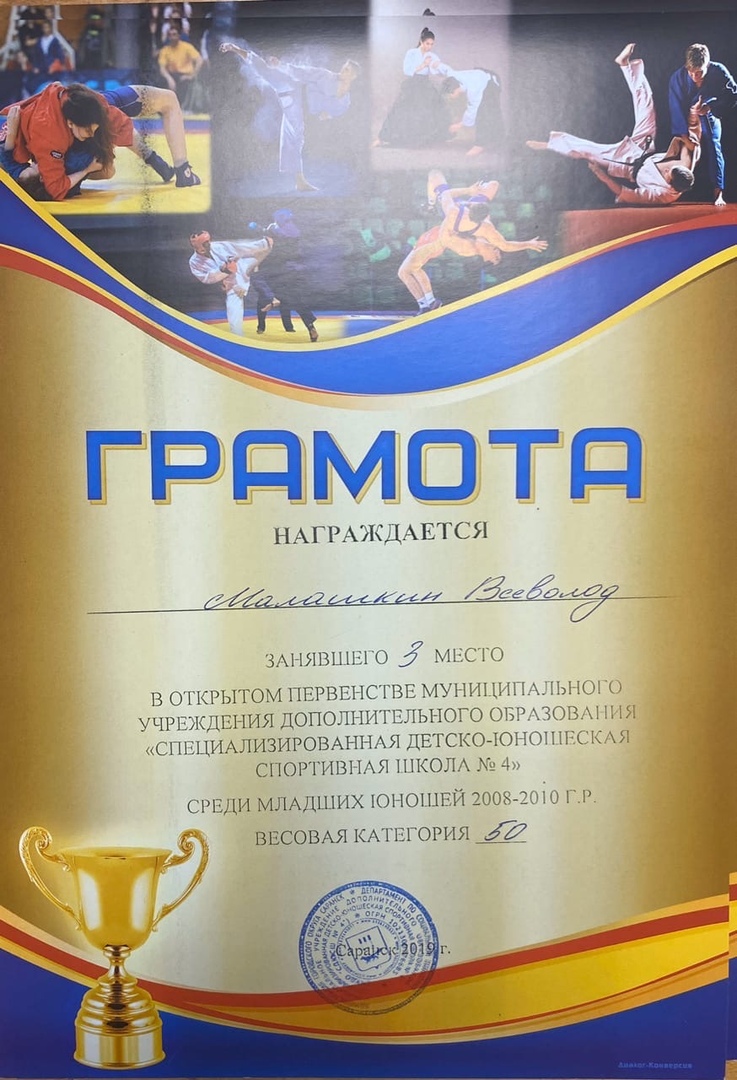 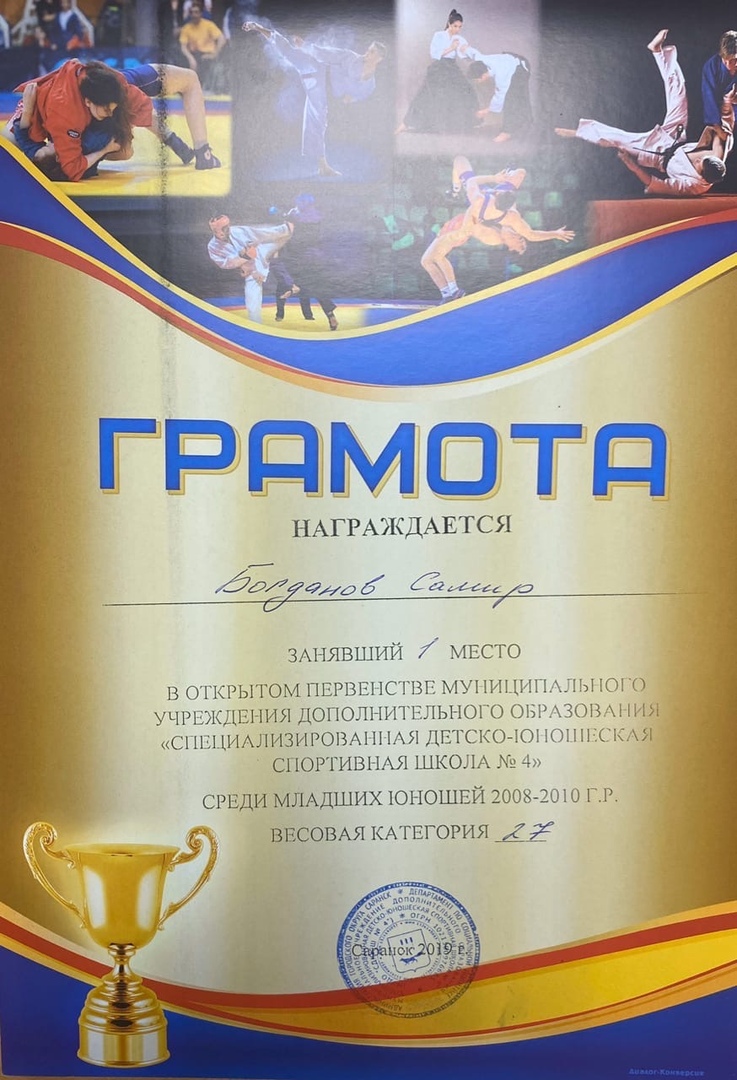 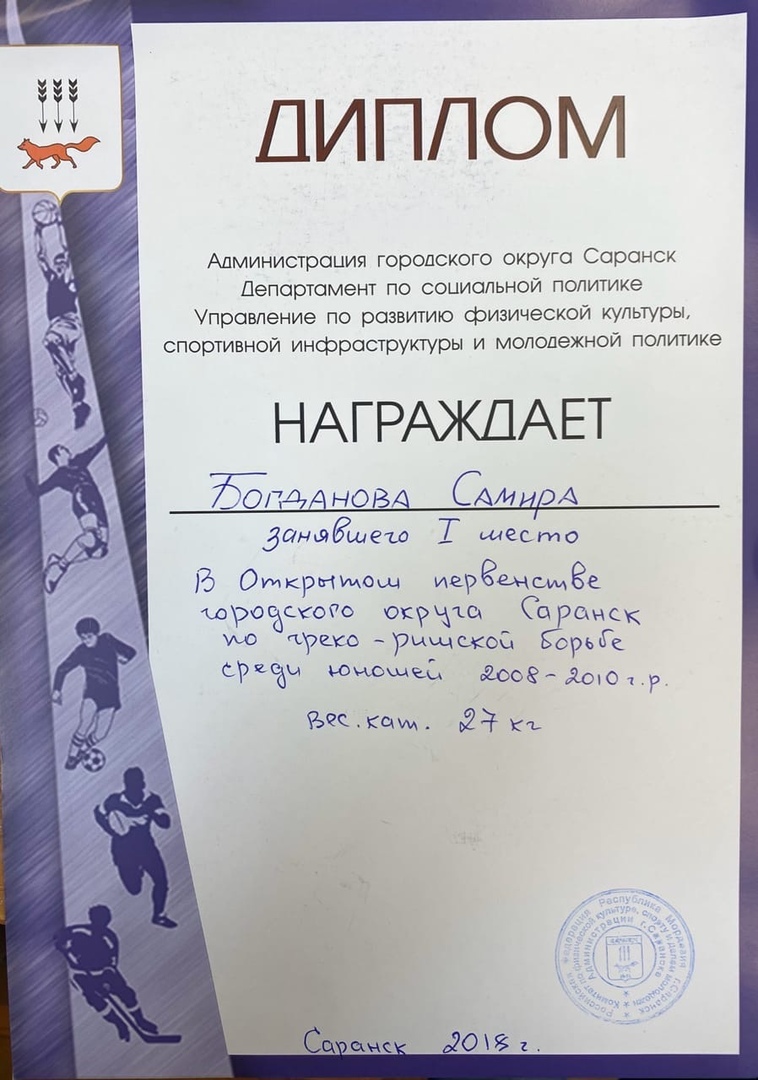 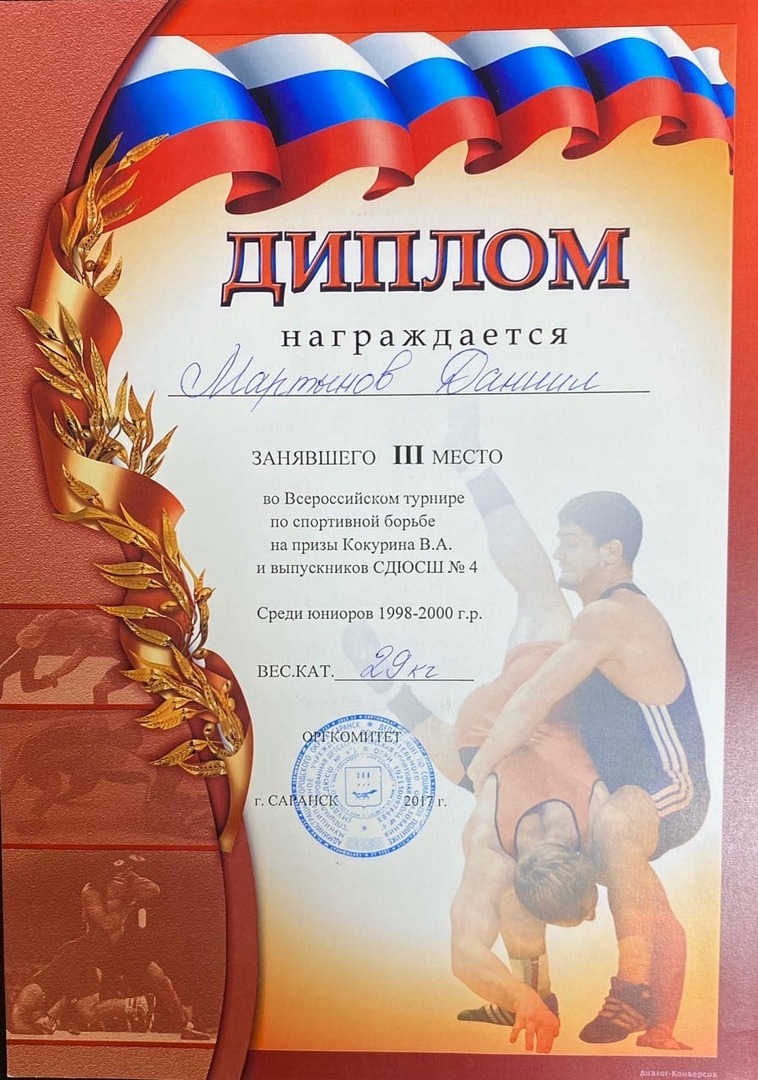 10.Система взаимодействия с родителями воспитанников
Родительские собрания (сентябрь, декабрь, февраль, май)
Проведение бесед на различные темы: «Здоровый образ жизни», «Воспитание нравственности и формирование правильной самооценки ребенка в семье», «Психологическая подготовка спортсмена»,  «Специфика семейного воспитания: позитивное и негативное», «Физиологическое взросление и его влияние на формирование личностных качеств спортсмена» (в течение учебного года)
Посещение учебно-тренировочных занятий, спортивно-массовых мероприятий (в течение учебного года)
Контроль за прохождением медицинского осмотра обучающихся в республиканском врачебно-физкультурном диспансере
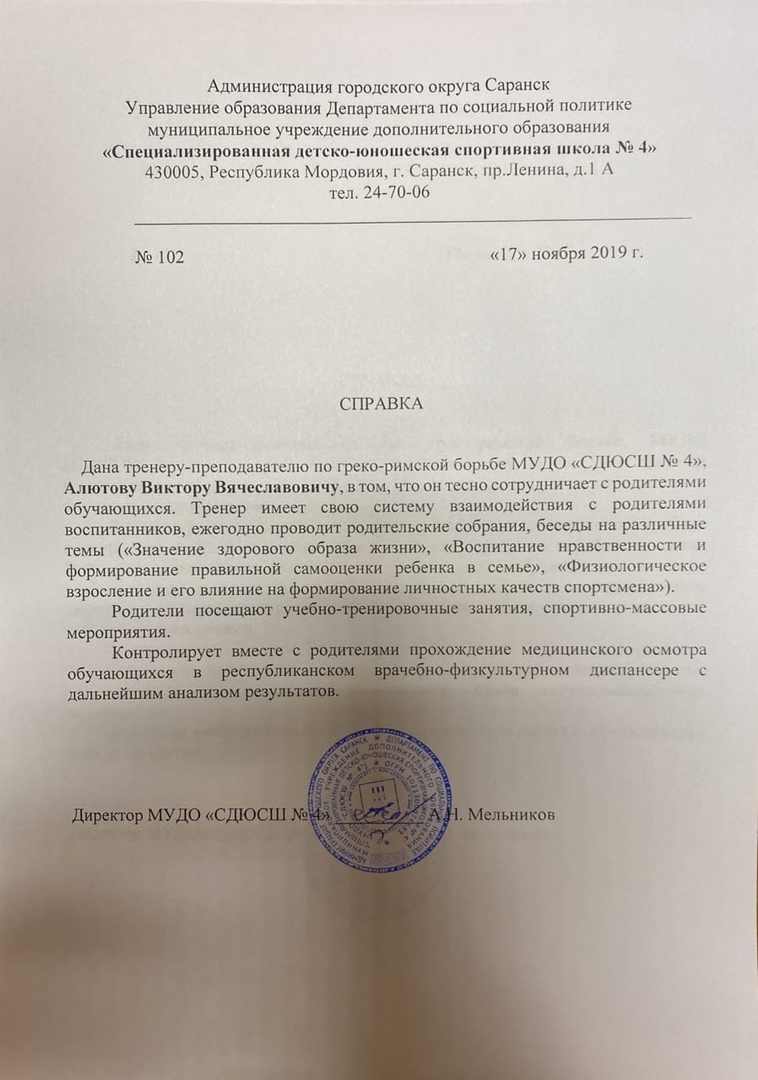 14.Общественно-педагогическая активность педагога : участие в комиссиях, педагогических сообществах, в жюри, конкурсов
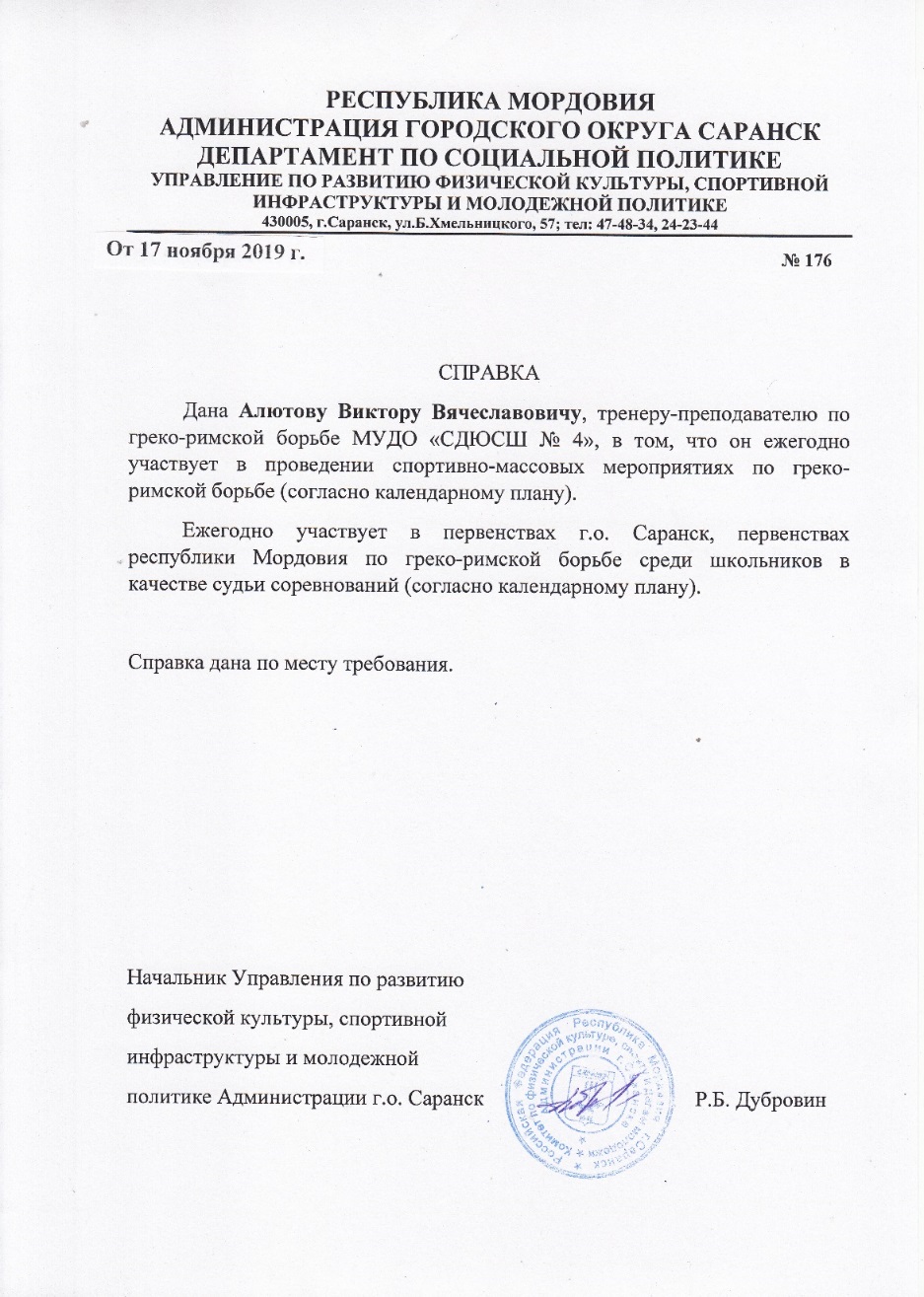 15. Награды и поощрения
Благодарственные письма от В.Д. Волкова
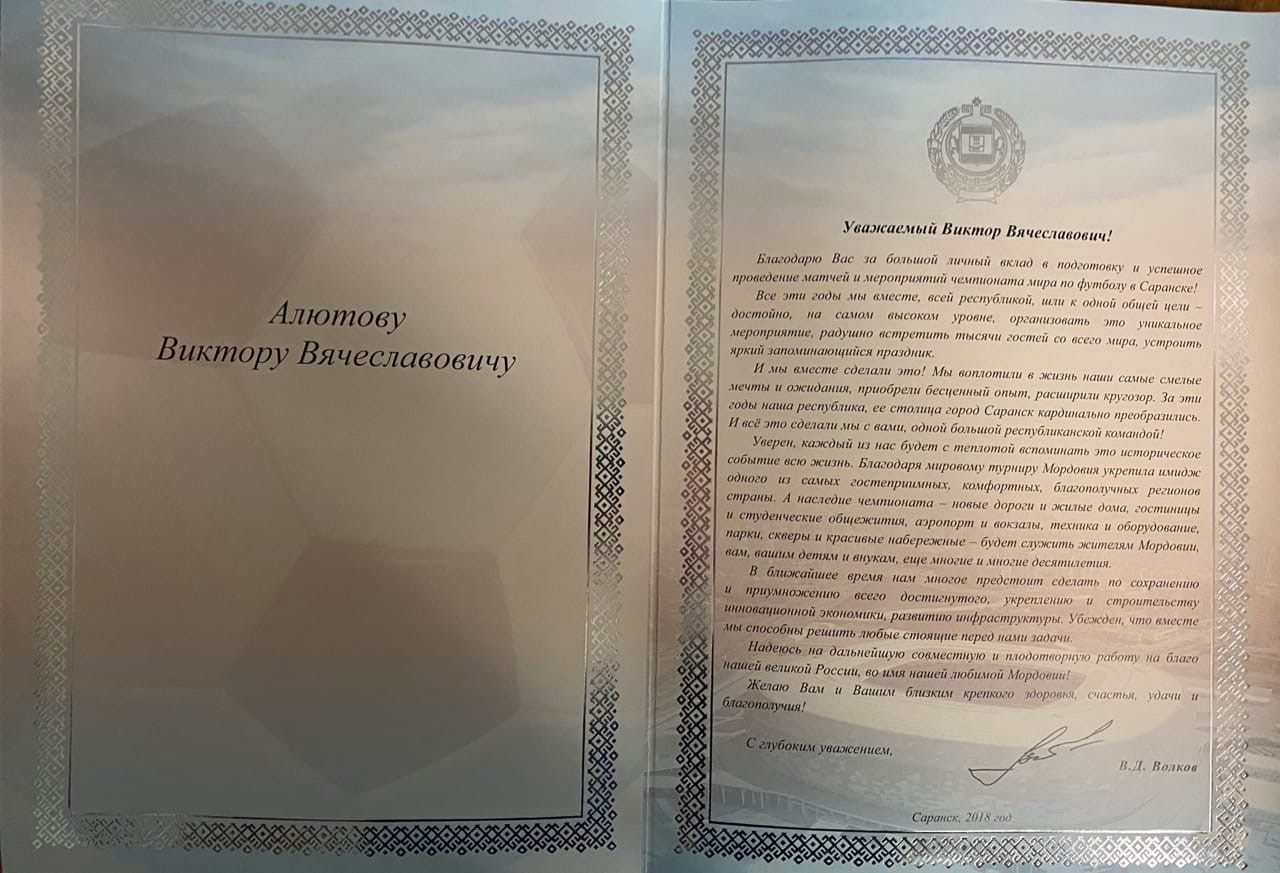 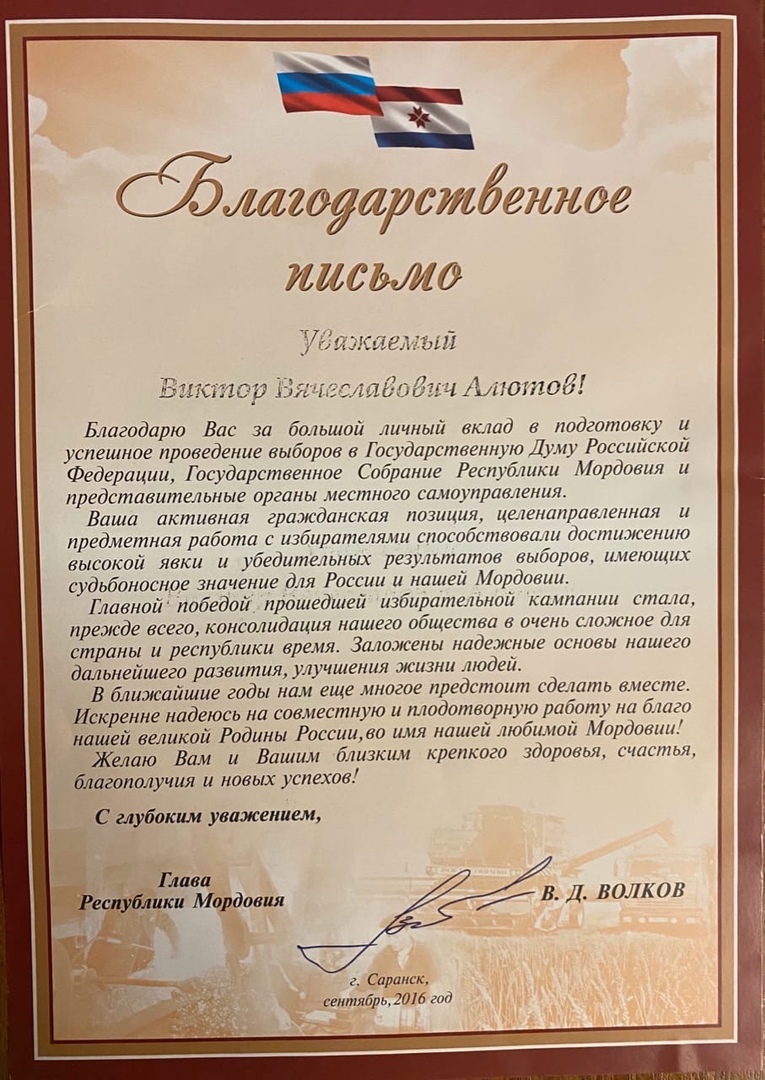 СПАСИБО ЗА ВНИМАНИЕ!